The following podcast: ‘Queer Pedagogy & Gender Diversity’ has been produced as part of the Plotina project.
Project H2020 (2015-2020) GA n° 666008 Coordinated by 
Alma Mater Studiorum – Università di Bologna
Prof. Tullia Gallina Toschi
[Speaker Notes: XXX = Name of the presenters

XXXX = Institution name of the WP Leaders]
Queer pedagogy & gender diversity
Hannah Ayres (University of warwick)
Hannah.ayres@warwick.ac.uk
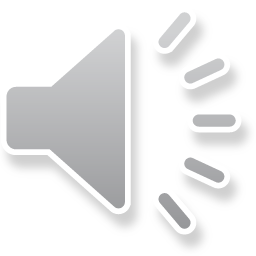 [Speaker Notes: Introduction

Hello! My name is Hannah Ayres and I am a second year PhD student studying Sociology at the University of Warwick.]
Coming up
The 3 Q’s: Queer, Queer Theory & Queer Pedagogy
Why is it important to consider gender diversity in the classroom? 
Practical advice
Conclusion
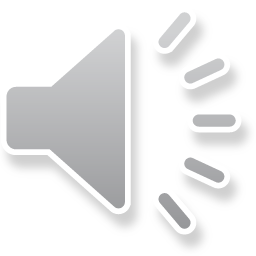 [Speaker Notes: Coming Up 

For the first half of this podcast, I will introduce the terms ‘queer’, ‘queer theory’ and ‘queer pedagogy’. I will then discuss why it is important to consider gender diversity in the classroom and throughout I will be discussing case study examples that I collected for Warwick International Higher Education Academy (Ayres, 2019) when I helped to write guidance on gender inclusive teaching.]
Queer & queer Theory
“…queer to describe anything that is noticeable because it is odd…” (Ahmed, 2018) 
Queer theory is “…a theoretical approach… to question the categories and assumptions on which popular and academic understandings are based.” (Barker & Scheele, 2016: 15) 
“It also deconstructs logics and frameworks operating within old and new theological and ethical concepts. Furthermore, it dismantles the dynamics of power and privilege persisting among diverse subjectivities.” (Young, 2012:127)
Queer can be used to represent that which defies the norm. (Halperin, 1995)
‘Queer’ can represent a singular identity, a catch all term and a disruptive force set to trouble ‘established’ knowledge bases.
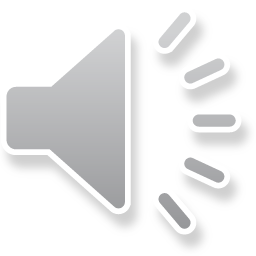 [Speaker Notes: Queer & Queer Theory

Queer originally was used to describe anything strange or different. As Sara Ahmed (2018) says “…queer to describe anything that is noticeable because it is odd…” It was co-opted as a term of abuse, mainly directed at those not seen as fitting the ‘norm’, for example those with same-sex desires and/or those who were viewed as gender non-conforming. 

In the late 1980s, activists sought to reclaim the term queer from its abusive roots. In this way, queer became a political identity as well as an overarching term over the use of LGBT.  Queer theory, developed in the 1990, then sought to critically develop the use of the term and uses queer more as something that is done. It is “…a theoretical approach…to question the categories and assumptions on which popular and academic understandings are based.” (Barker & Scheele, 2016:15). Queer can be used as a term to disrupt and to “…dismantle the dynamics of power and privilege…” (Young, 2012:127). It can also be used to represent that which defies the norm (David Halperin, 1995). In essence, ‘queer’ can represent a singular identity, a catch all term and a force that is meant to disrupt and trouble ‘established’ knowledge bases. Queer as a term can be contradictory and divisive so it can produce interesting results when applied to pedagogical practice.]
Queer Pedagogy as disruptive
Dr Maebh Harding (2019): "On Family Law we directly engage with and challenge the assumptions in English family law that centre the heteronormative experiences of family life. We interrogate legal reinforcement of gender roles in marriage and the importance of sexual identity. We evaluate issues of equality both in the way that the law treats different types of couples and the roles that the law expects within marriage.”
Queer pedagogy as “the deliberate production of queer relations and to the production of subjectivities as deviant performance…” (Bryson & Castell, 1993: 298) 
“Queer pedagogy does not seek the ‘correct’ method or the ‘right’ questions, but rather the possibility to question our practices or notions of equality and acceptance.” (Neto, 2018: 591).
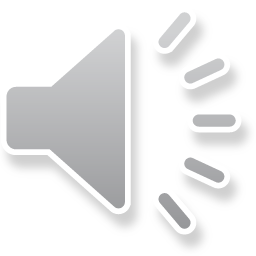 [Speaker Notes: Queer Pedagogy as Disruptive 

Queer pedagogy is an incredibly difficult thing to try and define. Mostly, this is because rather than being a set of written rules, it will look differently for individual educators and can even perform differently from session to session. There are, however, some pointers I can give on what queer pedagogy is and how you can begin to implement it as an educator. 

First of all, queer pedagogy works to disrupt a classroom and individuals’ points of view. This can be done by challenging heteronormative and cisgendered assumptions and later I will discuss concrete ways that this can be done. Dr Maebh Harding (2019) discussed two modules with me, one that focused on Family Law and stated that they looked to challenge the assumptions in English Family law that centre around hetero-normative assumptions of family life. Whilst queer theory (and thus queer pedagogy) has been primarily concerned with sexuality and gender, the principles can work to disrupt any area of study. In this way, queer pedagogy can be refer to (quote) “the deliberate production of queer relations and to the production of subjectivities as deviant performance…” (Bryson & Castell, 1993: 298). When queering pedagogy this way it is important to remember that it is not about getting to the ‘right answer’ but about allowing students to think critically and engage in discussions that might challenge held beliefs (Neto, 2018:591).]
Queer Pedagogy as providing comfortable spaces
“…in order to cultivate a subversive learning community where we disrupt each other’s assumptions concerning normativaties and static identities, we will practice queer pedagogies…” (Whitlock, 2010: 102)
Having visible role models can be incredibly important for students. (Ward & Gale, 2016)
Dr Anna Hájková (2019):  “When I studied, there was no queer faculty, I only had my first queer professor as a grad student, and that was really important to me. I thematize my queerness frequently, to make clear to the students that there are ways of life beyond heteronormativity. I am told by some by my queer students that this is pretty important to them, but it’s also crucial for the straight ones, because it normalizes non-heteronomative lifestyles in their world.” 
Dr Gerard Sharpling (2019): “Talk about your life as one normally would in a professional classroom situation.”
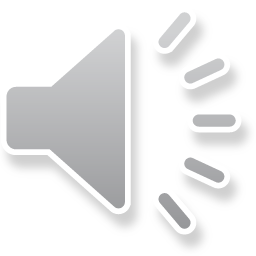 [Speaker Notes: Queer Pedagogy as Providing Comfortable Spaces 

Another layer to queer pedagogy, which might sound counterintuitive to what have just said, is the ability to allow for students, particularly queer students, to feel included. It is about creating a space for students to challenge one anothers assumptions (Whitlock, 2010: 102). Inclusion for queer students can look different in every instance but one of the ways that this is possible is ‘coming out’. If possible and safe for educators to do so, potentially they can reveal to the students that they identify as a queer individual themselves. According to the University of Birmingham’s (Ward & Gale, 2016) LGBTQ-Inclusivity in Higher Education guidance, students significantly benefit from having identifiable role models. This can be evidenced by one of the case studies provided by Dr Anna Hájková (2019): 

“When I studied, there was no queer faculty, I only had my first queer professor as a grad student, and that was really important to me. I thematize my queerness frequently, to make clear to the students that there are ways of life beyond heteronormativity. I am told by some by my queer students that this is pretty important to them, but it’s also crucial for the straight ones, because it normalizes non-heteronomative lifestyles in their world.” 

Whilst in some cases it is possible to promote discussions around gender identity and/or sexuality in teaching, this is not always possible. Dr Gerard Sharpling (2019) gave the advice to “Talk about your life as one normally would in a professional classroom situation.” It is important to remember to be patient as students may be curious and have questions.]
Queer Pedagogy as uncomfortable
“The will-of-the-wisp queer defies answers, but it opens up possibilities. Not in some baselessly hopeful way, but in hard, gruelling, playful ways.” (Whitlock, 2010:102)
“As a queer pedagogical enterprise, deliberately “teaching discomfort” can prompt classroom discussions about how comfort comes to be felt as a valuable affect in the first place, for whom, and under what conditions.” (Alexander, 2012:64)
“…actively queering pedagogy - of queering its techniques and scribbling graffiti over its texts, of colouring outside the lines so as to deliberately take the wrong route on the way to school – going in an altogether different direction than that specified by a monologic destination.”  (Bryson & Castell, 1993:299)
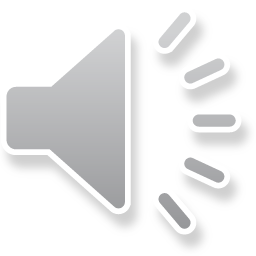 [Speaker Notes: Queer Pedagogy as Uncomfortable 

One thing to remember when queering pedagogy is that this is often a difficult and uncomfortable process. Introducing queer ways of knowing can provide opportunities and broadens what can be achieved but as Whitlock (2010:102) states, this is “Not in some baselessly hopeful way, but in hard gruelling and playful ways.” Taking this idea further, Alexander (2012) in particular advocates for purposely introducing discomfort into classrooms in order to promote discussion and ensure the comfort of some students does not exclude others from participating. Along similar lines, I really love this quote from Bryson and Castell (1993:299) as they advocate for im/perfect outcomes: 

“…of queering its techniques and scribbling graffiti over its texts, of colouring outside the lines so as to deliberately take the wrong route on the way to school – going in an altogether different direction than that specified by a monologic destination.” 

As can be seen, queer pedagogy often means holding this discomfort which can be a difficult task but can also be extremely rewarding.]
Queer pedagogy as emotive
“Is happiness the goal of institutionalized education? The corporate model of higher education certainly suggests as much insofar as questions on course evaluations emphasize and value only “positive” affects like enjoyment and engagement, while students’ experience of supposedly “negative” affects (sorrow, shame, embarrassment) are viewed as signs that instructors have failed to do their jobs properly.” (Alexander, 2012:57) 
Dr Cath Lambert (2019): “…also inviting students to push the boundaries of what they recognise as ‘knowledge’ and explore ways of knowing that are marginal in academia but central to everyday social life, such as embodied experience, political activity or artistic practice.”
“They will likely end the course feeling agitated, confused, provoked, curious, overwhelmed, uncertain. Therein will lie the possibilities…” (Whitlock, 2010: 102)
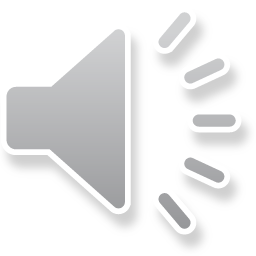 [Speaker Notes: Queer Pedagogy as Emotive

Queer pedagogy, as has been alluded to, can also extremely emotive. For some disciplines, this can be at odds with the world of academia, often heralded as an objective fountain of knowledge. When discussing emotion in the classroom, we are not always discussion positive emotions, as Alexander (2012: 57) states, higher education institutions privilege student’s enjoyment and engagement “while students’ experience of supposedly “negative” affects (sorrow, shame, embarrassment) are viewed as signs that instructors have failed to do their jobs properly.” As previously discussed, queering pedagogy can be difficult and uncomfortable but a classroom should provide a space to work through emotions, both positive, negative and ambivalent. Dr Cath Lambert (2019) in her module Ways of Knowing: Gender, Bodies, Power uses emotions to explore different ways of knowing and invites “students to push the boundaries of what they recognise as ‘knowledge’ and explore ways of knowing that are marginal in academia but central to everyday social life, such as embodies experience, political activity or artistic practice.” This module takes this idea of emotive classroom experiences and forefronts these, privileging the students to push against the boundaries of what is expected in academia. Whilst this is not always possible in such an obvious way in all classrooms, it is important to ensure we don’t shut students down as educators and instead encourage students to explore their reactions in relation to what is being discussed.]
Why is it important to consider gender diversity in the classroom?
“Try this, imagine the world as a place where anyone can safely and even joyfully express themselves in ways they’ve always wanted to. Nothing about the bodies they were born with or what they choose to do with those bodies – how they dress them, or decorate, or trim or augment them – would get people laughed at, or targeted, or in any way deprived of their rights. Can you imagine a world like that?” (Bornstein, 2006) 
Many trans and gender-diverse students feel unrepresented in their classrooms and unsupported by educators. 
1 in 2 trans students have seriously considered dropping out of their course (Bachmann & Gooch, 2015). 
A number of trans and gender-diverse students feel unsafe at university, detailing high levels of negative comments and conduct from both staff and students.
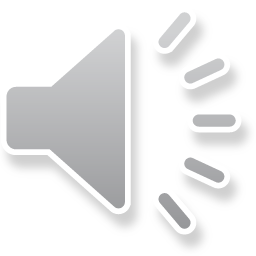 [Speaker Notes: Why is it important to consider gender diversity in the classroom? 

Before discussing this topic, I want to first begin with a quote from Kate Borstein (2006) as I believe this advocates for why gender is important to consider in general: 

“Try this, imagine the world as a place where anyone can safely and even joyfully express themselves in ways they’ve always wanted to. Nothing about the bodies they were born with or what they choose to do with those bodies – how they dress them, or decorate, or trim or augment them – would get people laughed at, or targeted, or in any way deprived of their rights. Can you imagine a world like that?”

Implementing a queer pedagogy can be utilised to help create a more inclusive environment for trans and gender-diverse students. This work is important as many trans and gender-diverse students feel unrepresented in their classrooms and thus unsupported by educators (Mckendry & Lawrence, 2017; NUS, 2015). This creates feelings of isolation and loneliness and a study conducted by the National Union of Students (NUS, 2015) indicated that 1 in 2 trans respondents had seriously considered dropping out of their course. There is evidence that a number of trans and gender-diverse students feel unsafe at university, detailing high levels of negative comments and conduct from both staff and students (Stonewall, 2017; NUS, 2015; Ward & Gale, 2016). Thus it is important to instil a culture that allows all students and staff to remain informed on topics of gender and one that also allows trans and gender-diverse students to feel comfortable and included in their chosen discipline.]
Practical AdviceAvoiding assumptions around gender & sexual orientation
Assumptions can lead to use the use of incorrect pronouns and gendered language. 
Example: an educator may call on a student for an answer by referring to the gender that they assume the student identifies as i.e. ‘the lady in the front’. 
Dr Ric Crossman (2019): “I’ve adopted a policy I encountered at a convention a few years ago, and make sure that when I identity a student in a lecture…I do so by clothing/location/hair colour/accessories etc.” 
Approach teaching with an assumption of diversity. 
It is also vital not to assume sexuality.
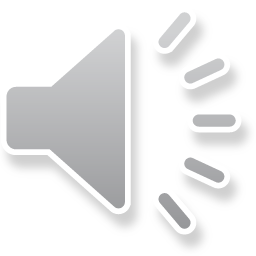 [Speaker Notes: Practical Advice

There are a few more concrete suggestions I can make that could allow trans and gender-diverse students to feel included by students and staff. 

Avoiding Assumptions Around Gender & Sexual Orientation

Assuming how somebody identifies can lead to the use of incorrect pronouns and gendered language when referring to them. This can be quite easy to do as, for example, educators may choose to call on a student by referring to the gender that they assume that student identifies as i.e. ‘the lady in the front’. It is incredibly important to ensure that you do not assume somebodies gender identity as this can be damaging for students and make them feel excluded. Dr Ric Crossman (2019) gave an alternative to the example just mentioned quote: 

“I’ve adopted a policy I encountered at a convention a few years ago, and make sure that when I identity a student in a lecture…I do so by clothing/location/hair colour/accessories etc.” 

It is also important to note that many individuals take time to reach a level of comfort with their gender identity and any other identities they hold and so it is important to approach teaching with an assumption of diversity. 

It is also important to note that although an individual may identify as trans or gender diverse, it is vital not to assume their sexuality.]
Practical adviceovercoming binary understandings of gender
An educator may limit their vocabulary by only referring to two genders to by inferring there are only two genders. 
Binary practices: 
Dividing the room by gender.
Stereotyping ‘male’ and ‘female’ activities i.e. asking male students to help move furniture around. 
Providing only two gender options when collecting data. 
Reflect gender diversity in practices and language used. 
Binaries can be challenges:
Nick Cherryman (2019): “I deliberately wore heels to highlight the point that items are gendered by the observer, rather than being innately gendered. The heels were 5.5" stilettos, red PV - with a rubber sole and a small metal buckle. None of these items are gendered reading onto the materials. In wearing male-passing clothes and presenting as masculines but then disrupting this with items that refocused the attention elsewhere, it subverted - queered perhaps? - the expectations of the viewer.”
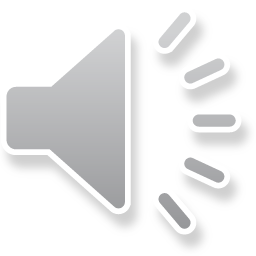 [Speaker Notes: Overcoming Binary Understandings of Gender 

In practice, an educator may limit their vocabulary by only referring to two genders (i.e. boy/girl, man/woman etc.) or infer that there are only two genders. Educators might also reflect this binary understanding in their practice by, for example, dividing groups by gender and providing only two gender options when collecting data. Gender is much more complicated than this and there are a growing number of gender identities that one might identify as. It is important to reflect this diversity in practice and language used. In certain disciplines and subjects, this binary can potentially even be challenged and disrupted, for example Nick Cherryman (2019) provides an example of this: 

“I deliberately wore heels to highlight the point that items are gendered by the observer, rather than being innately gendered. The heels were 5.5" stilettos, red PV - with a rubber sole and a small metal buckle. None of these items are gendered reading onto the materials. In wearing male-passing clothes and presenting as masculines but then disrupting this with items that refocused the attention elsewhere, it subverted - queered perhaps? - the expectations of the viewer.”]
Practical advice Pronouns and names
Refer to students by their chosen name in all circumstances. 
Ensure to communicate with students to find out how they would like to be addressed. 
Never appropriate to ask a student what their name was before transitioning or choosing a different name. 
When providing examples, try to use gender neutral names: 
Dr Ric Crossman (2019):  "One of the examples in a decision theory module I taught involved two people deciding where to go on a date. The original names of the couple made it very clear they were a boy and a girl - I changed these to more gender-neutral names…”
Use preferred pronouns! The pronouns Ey and Ze are rare, but are included to aid you as a reference if they are requested of you. You can practice forming pronoun sets at www.practicewithpronouns.com 
If you make a mistake, apologise and move on.
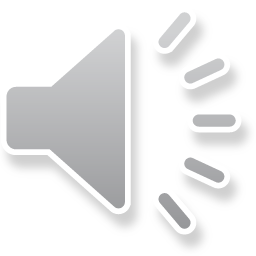 [Speaker Notes: Pronouns & Names – Confidentiality 

It is important that you ensure to refer to students by their chosen name in all circumstances. Some trans and gender-diverse individuals do not legally change their name immediately and others may have no intention of doing so. Ensure to communicate with students to find out how they would like to be addressed. It is not appropriate to ask trans and gender-diverse individuals what their name was before transitioning or choosing a different name. 

Another way to incorporate gender diversity into a classroom is to choose gender-neutral names when presenting examples, Dr Ric Crossman (2019) presents an example of this: 

"One of the examples in a decision theory module I taught involved two people deciding where to go on a date. The original names of the couple made it very clear they were a boy and a girl - I changed these to more gender-neutral names…”

As well as respecting chosen names, it is also important to respect preferred pronouns. There are many ways to ask politely for someone’s pronouns and introducing yourself with yours can allow students to feel open and comfortable to tell you theirs. Some students may feel uncomfortable doing this, especially when they do not know you well and so allowing students to write down on a piece of paper their name and preferred pronoun or asking students to email you can be more private and less daunting. It is important not to ‘out’ a student that is trans or gender-diverse as this may not be something that is widely known by others and could cause them to face discrimination. 

If you only have a short interaction with a student, or if you did not get a chance to find out their pronoun, using the gender-neutral ‘they’ will work as a default until you can. 

If you make a mistake then it is key not to draw too much attention to it, as this can cause the individual discomfort, simply apologise and move on.]
Practical advicechallenging transphobic language and behaviour
Do not tolerate anti-trans remarks behaviour or humour that invalidates another's gender identity. 
The discrimination can provide a point of discussion in class.
Can also be dealt with privately.
Ensure that, if you do know the students affected, to let them know that the behaviour has been dealt with and the channels they can go down when facing discrimination. 
Make sure not to email students regarding their behaviour.
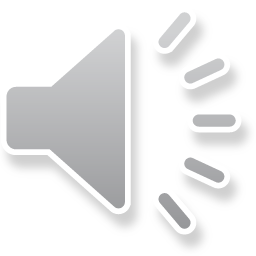 [Speaker Notes: Challenging Transphobic Language & Behaviour 

It is important not to tolerate anti-trans remarks, behaviour or humour that invalidates others gender identity. It can be difficult to know how to deal with this, as students might be unaware of the harm they are causing. Depending on how the educator thinks is best to deal with this: the discrimination can be used as a point of discussion in class or can be done privately. Ensure to speak to students affected if you are aware of who they are to ensure they know that the behaviour has been dealt with and to make them aware of the channels they can use if they experience anything else like this. Make sure not to email students as this can feel impersonal and may be missed, misconstrued or ignored.]
When bringing gender debates into the classroom
Students come from a variety of different backgrounds and have wildly differing understandings of gender and gender identities. 
Make students aware before the class that gender will be discussed. 
A statement emphasising expectations should be made at the beginning of class. 
Could also potentially ask students that identify as trans or gender-diverse to talk to the class about what a discussion around gender means to them. This should only be done with advance notice and the students’ explicit consent.
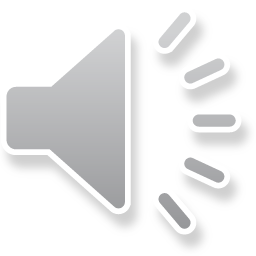 [Speaker Notes: When Bringing Gender Debates into the Classroom 

When bringing gender debates explicitly into the classroom, it should be acknowledged that students come from all different backgrounds and so have wildly differing understandings of gender and gender identities. Students should be prepared and made aware before the class what will be discussed. A notice should be made in advance to emphasise that students come from different places of knowledge and to respect all in the room. This statement around respect should be emphasised in class to let students know what is expected of them. Potentially students that identify as trans or gender-diverse could talk to the class about what a discussion around gender means to them, but only if they are comfortable and this must be done with advance notice and the student’s explicit consent.]
Conclusion
Keep up to date with legal changes, changes in university policy and best practice.
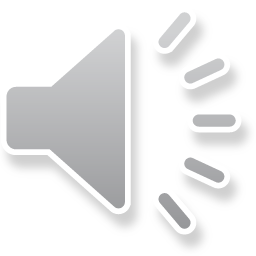 [Speaker Notes: Conclusion 

To conclude I will say that language and discussions around gender and gender identity are ever evolving. A consultation happened in 2018 that focused on the reformation of the Gender Recognition Act 2004 which may result in changes to the law so it is important to keep up to date.]
Reference list
Ahmed, Sara (2018) Queer Use. [Online] Available from: https://feministkilljoys.com/ (Accessed 8th January 2020)
Alexander, K (2012) Teaching Discomfort?: Uncomfortable Attachments, Ambivalent Identifications. Transformations, 22 (2): 57-71. 
Ayres, H (2019) Support for Trans & Gender-diverse Students and Learning in the Academic Context. [Online] Available from: https://warwick.ac.uk/fac/cross_fac/academy/funding/2016-17fundedprojects/interdisciplinarityprojects/genderinclusiveteaching/ (Accessed 10th January 2020) 
Bachmann C. & Gooch. B (2015) LGBT in Britain: University Report. London: Stonewall. 
Barker, Meg-John & Scheele, Julia (2016) Queer: A Graphic History. London: Icon Books Ltd. 
Bornstein, K (2006) Hello, Cruel World: 101 Alternatives to Suicide for Teens, Freaks & Other Outlaws. London: Seven Stories Press. 
Bryson, M & de Castell, S (1993) Queer Pedagogy: Praxis Makes Im/Perfect. Canadian Journal of Education, 18 (3): 285-305. 
Halperin, D, M. (1995) Saint Foucault: Towards a Gay Hagiography. Oxford: Oxford University Press.
Mckendry S & Lawrence, M (2017) TransEdu Scotland: Researching the experience of trans and gender diverse applicants, students and staff in Scotland’s colleges and universities. Glasgow: TransEDU. 
Neto, J. N (2018) Queer pedagogy: Approaches to inclusive teaching. Policy Futures in Education, 16 (5): 589-604. 
National Union of Students (2015) Education Beyond the Straight and Narrow – LGBT students’ experiences in Higher Education. London: National Union of Students. 
Young, T. (2012) Queering “The Human Situation”. Journal of Feminist Studies in Religion, 28 (1): 126-131.
Ward, N & Gale, N (2016) LGBTQ-inclusivity in the Higher Education Curriculum: A best practice guide. [Online] Available from: https://intranet.birmingham.ac.uk/staff/teaching-academy/documents/public/lgbt-best-practice-guide.pdf. (Accessed 8th January 2020)
Whitlock, R (2010) Getting Queer: Teacher Education, Gender Studies, and the Cross-Disciplinary Quest for Queer Pedagogies. Issues in Teacher Education, 19 (2): 81-104.